Муниципальное дошкольное образовательное учреждение 
Иркутского районного муниципального образования 
«Усть-Кудинский детский сад»
Проект 
«Моя любимая игрушка – 
Киндер-сюрприз»
в средней группе
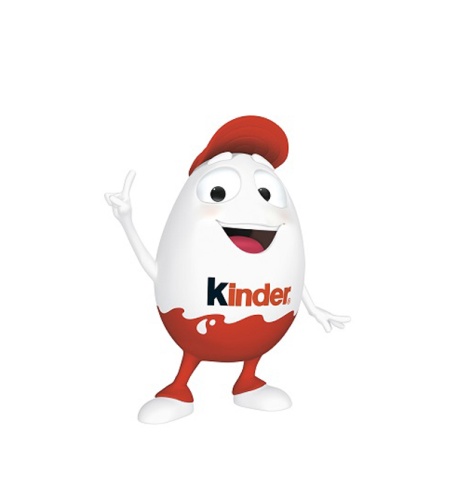 Подготовили:
Бутузова Е.М., воспитатель;
Мустафина Д.С., воспитатель.
д. Усть-Куда
 2021-2022 уч. год
Тип проекта: творческий, краткосрочный

Актуальность: Проект разработан в силу особой актуальности проблемы воспитания подрастающего поколения и выбора игрушек. Игрушки способны вызвать у детей эмоциональный отклик, стимулировать его развитие, активизировать игру.
Цель проекта: формирование эмоционально-познавательного интереса у детей младшего дошкольного возраста  через совместную творческую деятельность детей и взрослых посредством Киндер-сюрприза.

Задачи:  
 познакомить с историей возникновения игрушки  Киндер-сюрприз;
 воспитывать любовь к творчеству, ручному труду;
 формировать у ребенка эмоционально-эстетическое и бережное отношение к игрушкам;
- повышать уровень вовлечения родителей в деятельность МДОУ.
Ожидаемый результат: 
 Повышение интереса дошкольников к истории игрушек «Киндер-сюрприз»
 Развитие творческих способностей детей
 Создание мини-музея
- Активное участие родителей в жизни детского сада
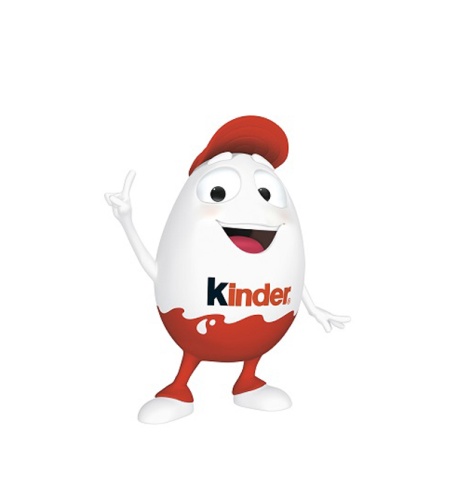 Этапы проекта

1. Подготовительный
 - сбор информации;
 - работа с родителями;
 - подготовка материалов;

2. Основной
 - организация совместной деятельности с детьми, проведение
познавательных занятий;
- сбор экспонатов  для мини-музея;
- организация выставки рисунков.

3. Заключительный этап
- организация мини-музея игрушек Киндер-сюрпризов;
- итоговое мероприятие «Квест от Киндерино».
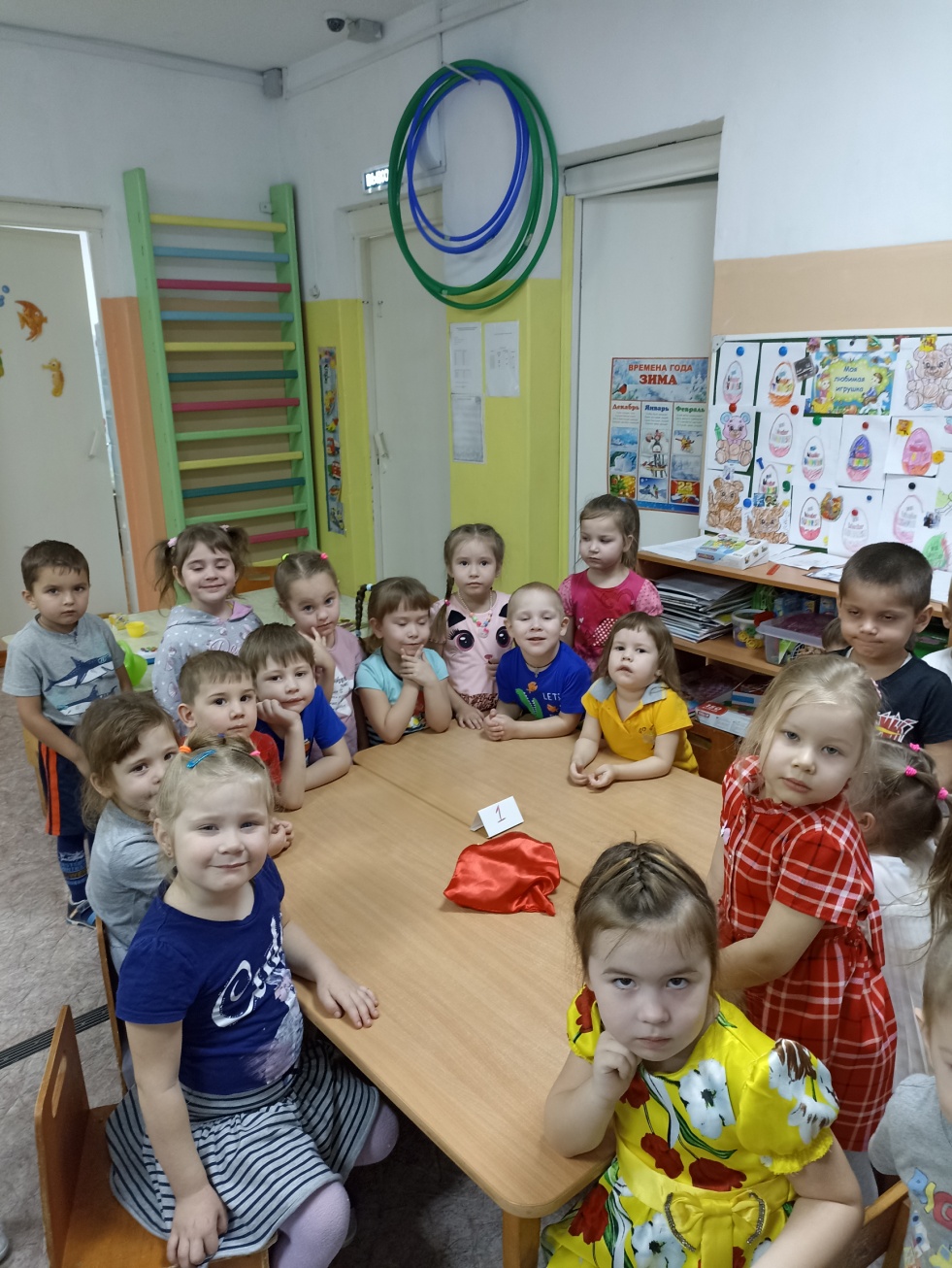 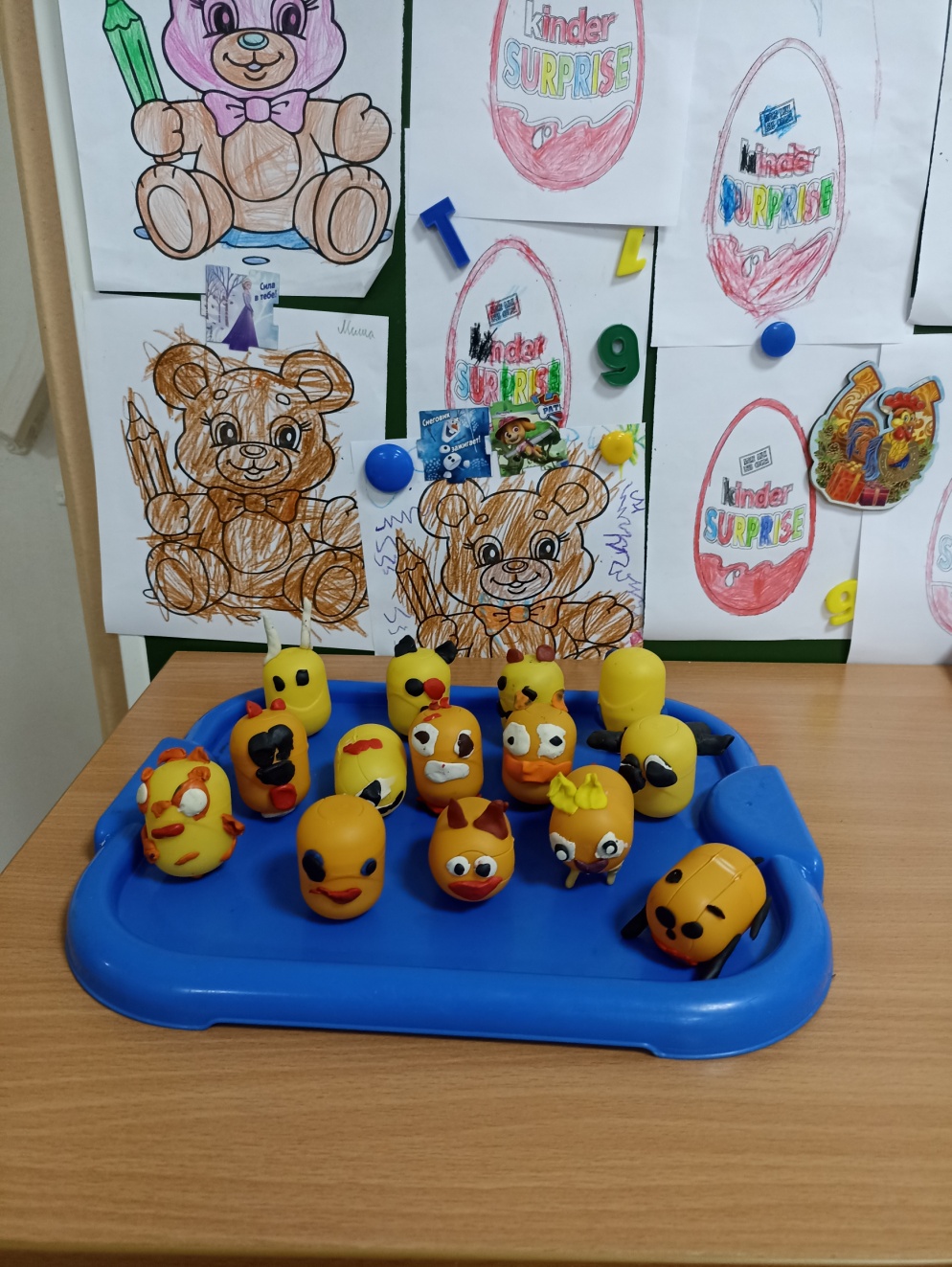 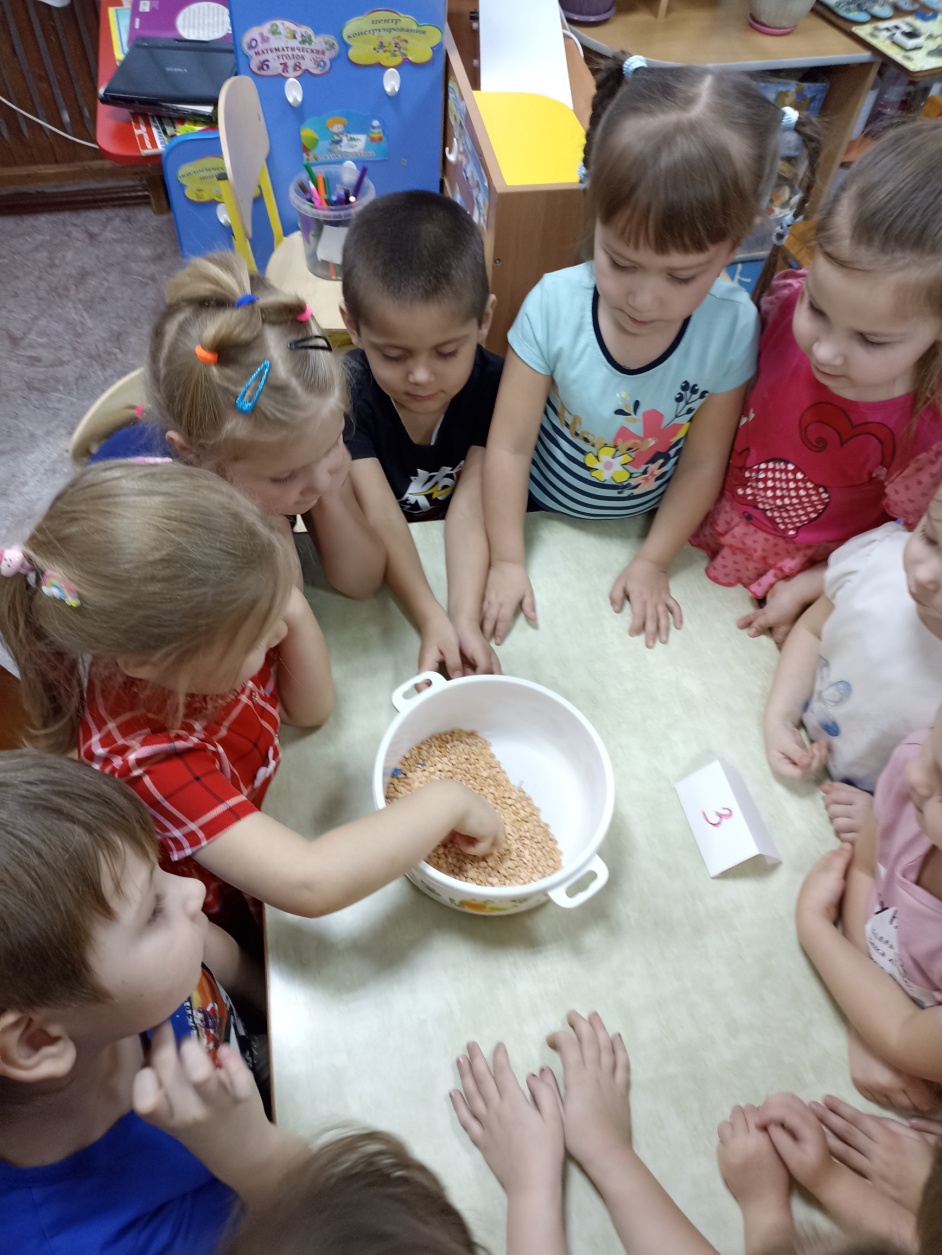 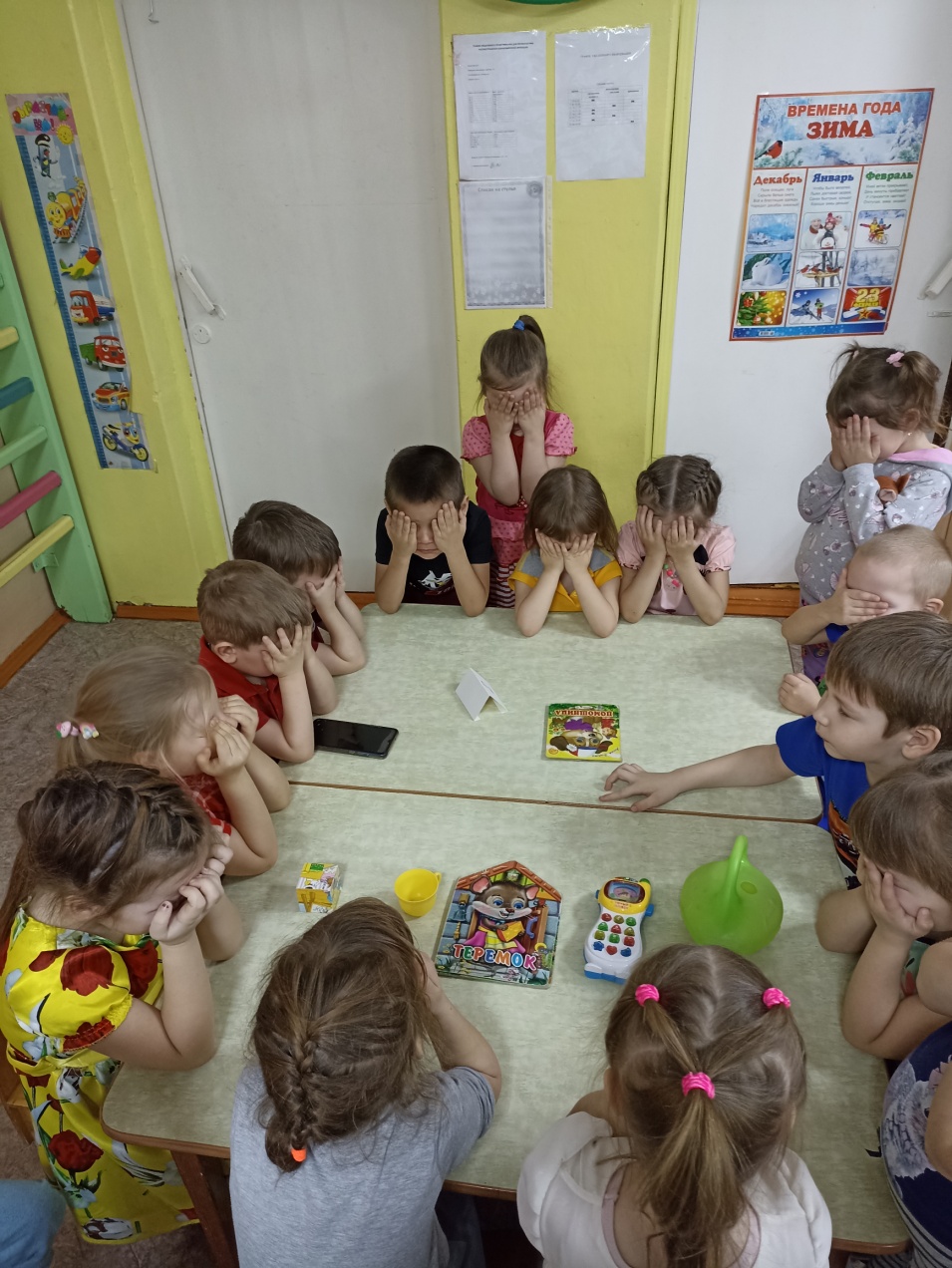 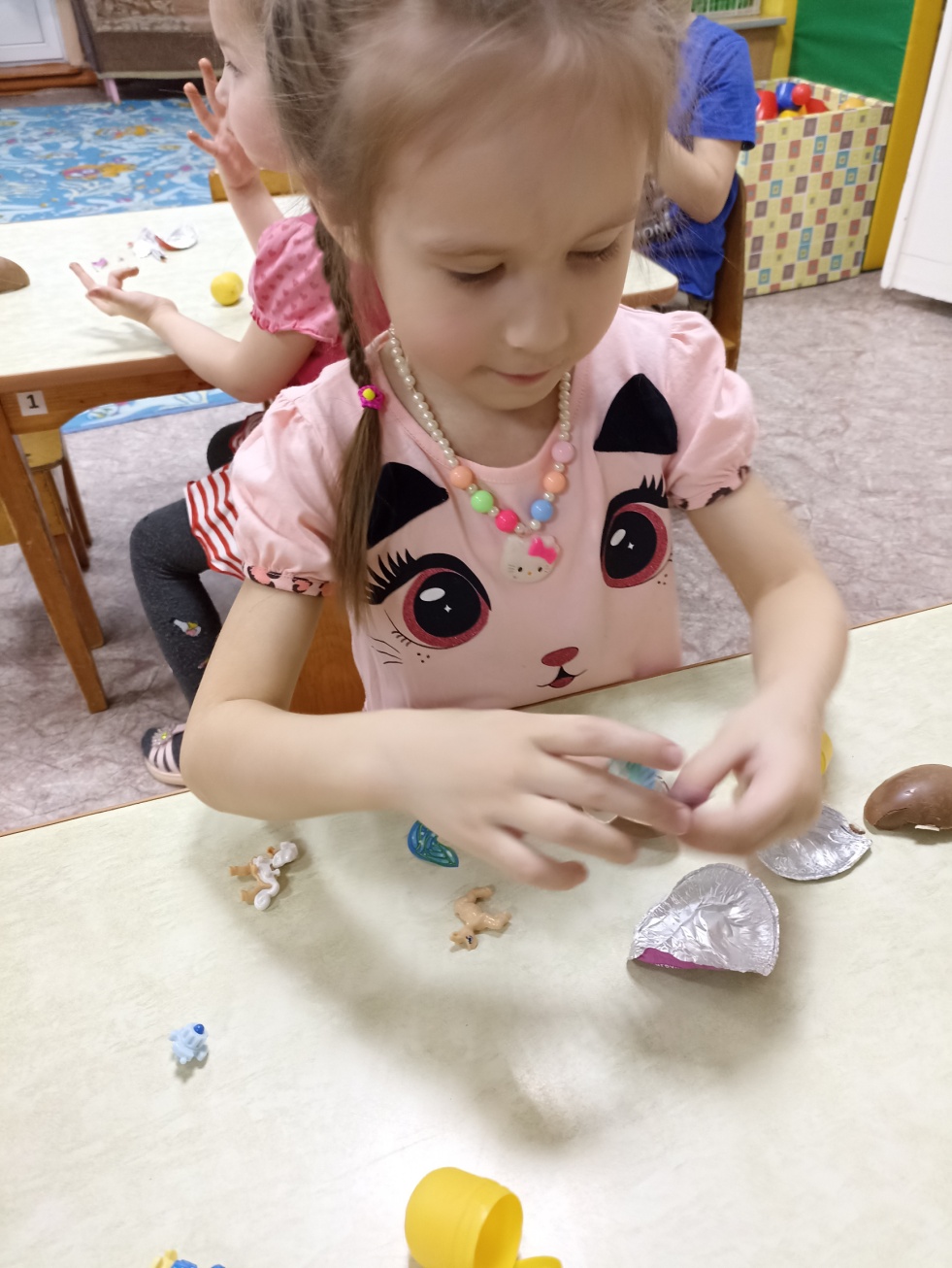 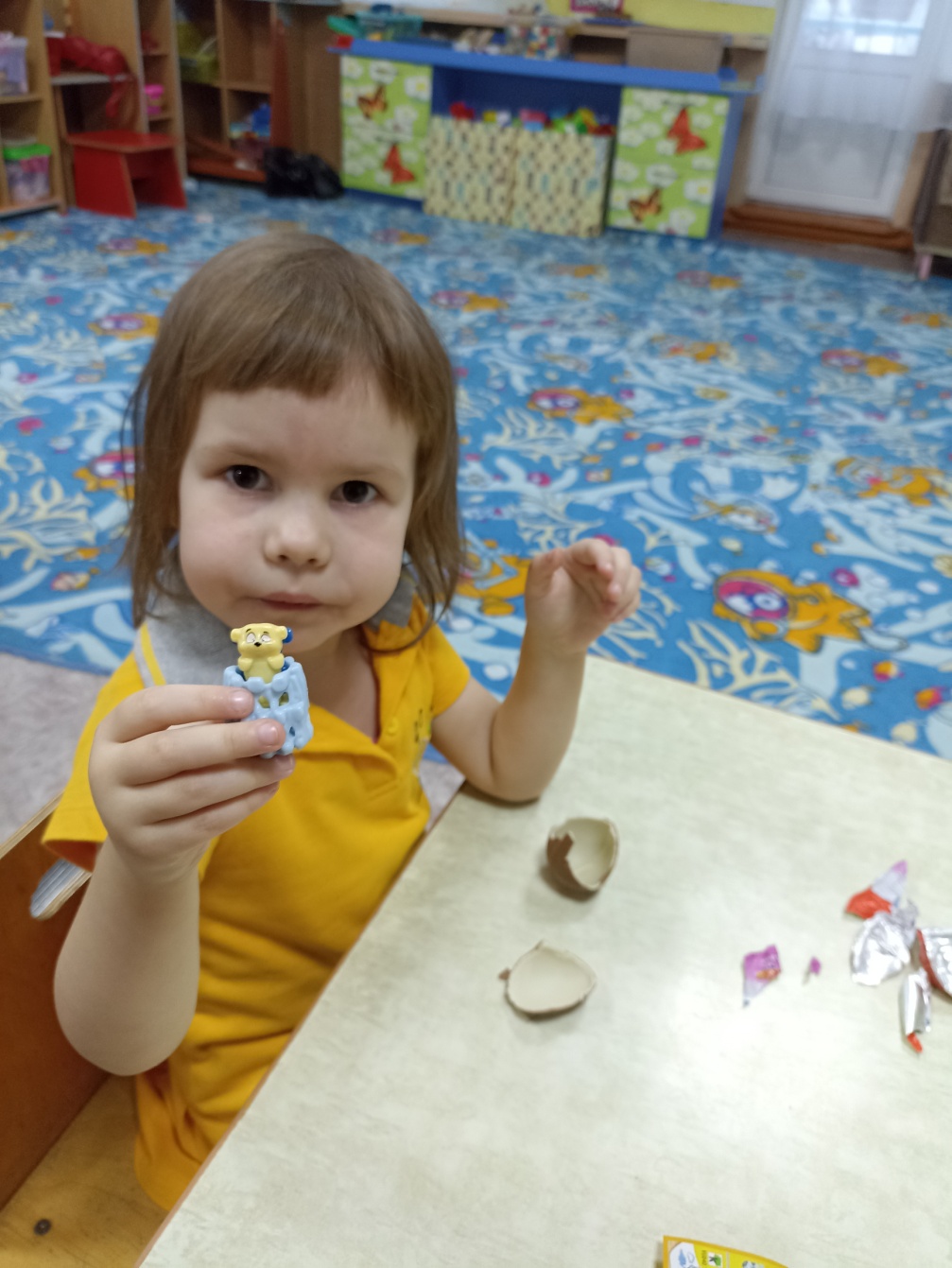 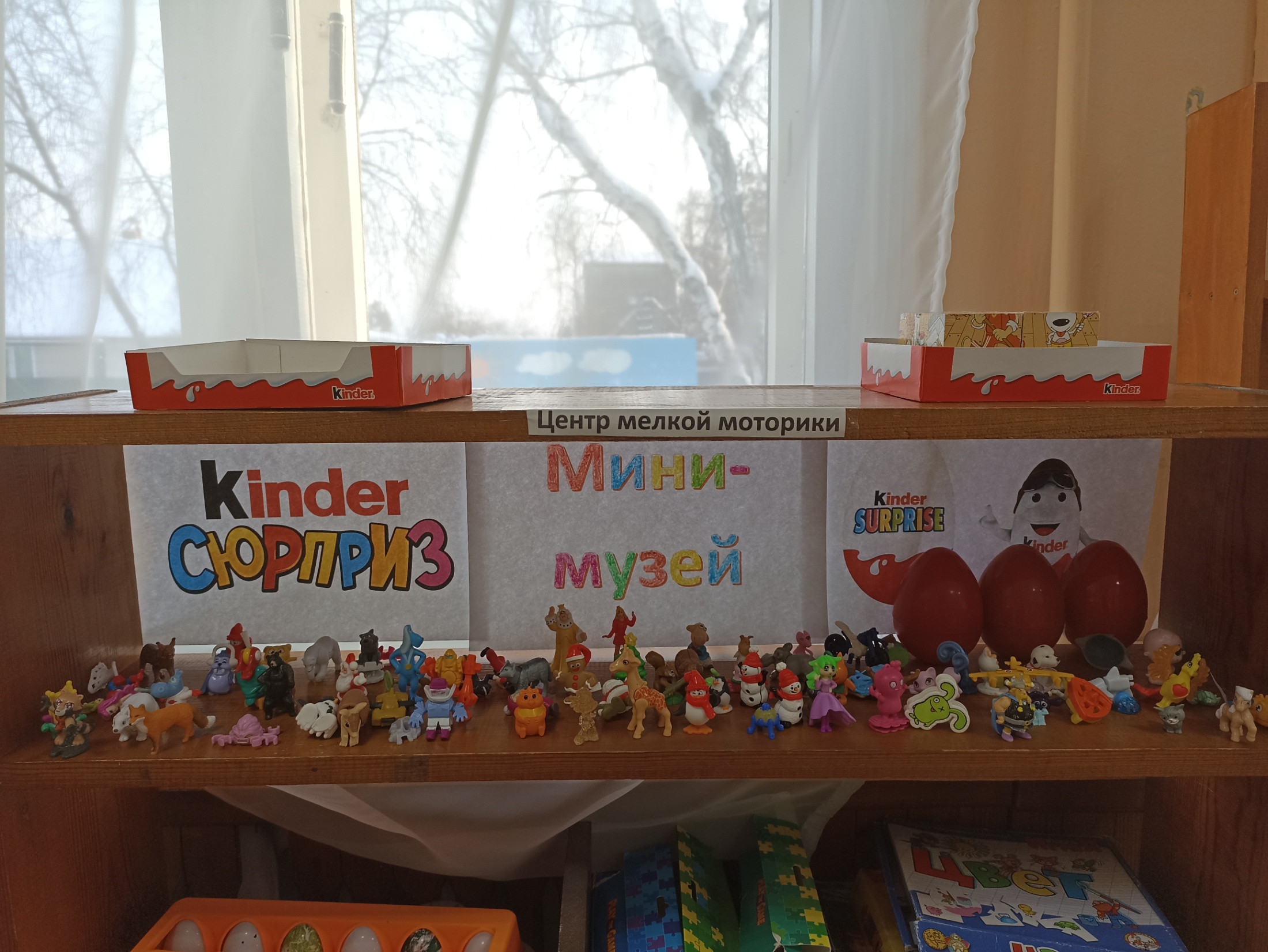 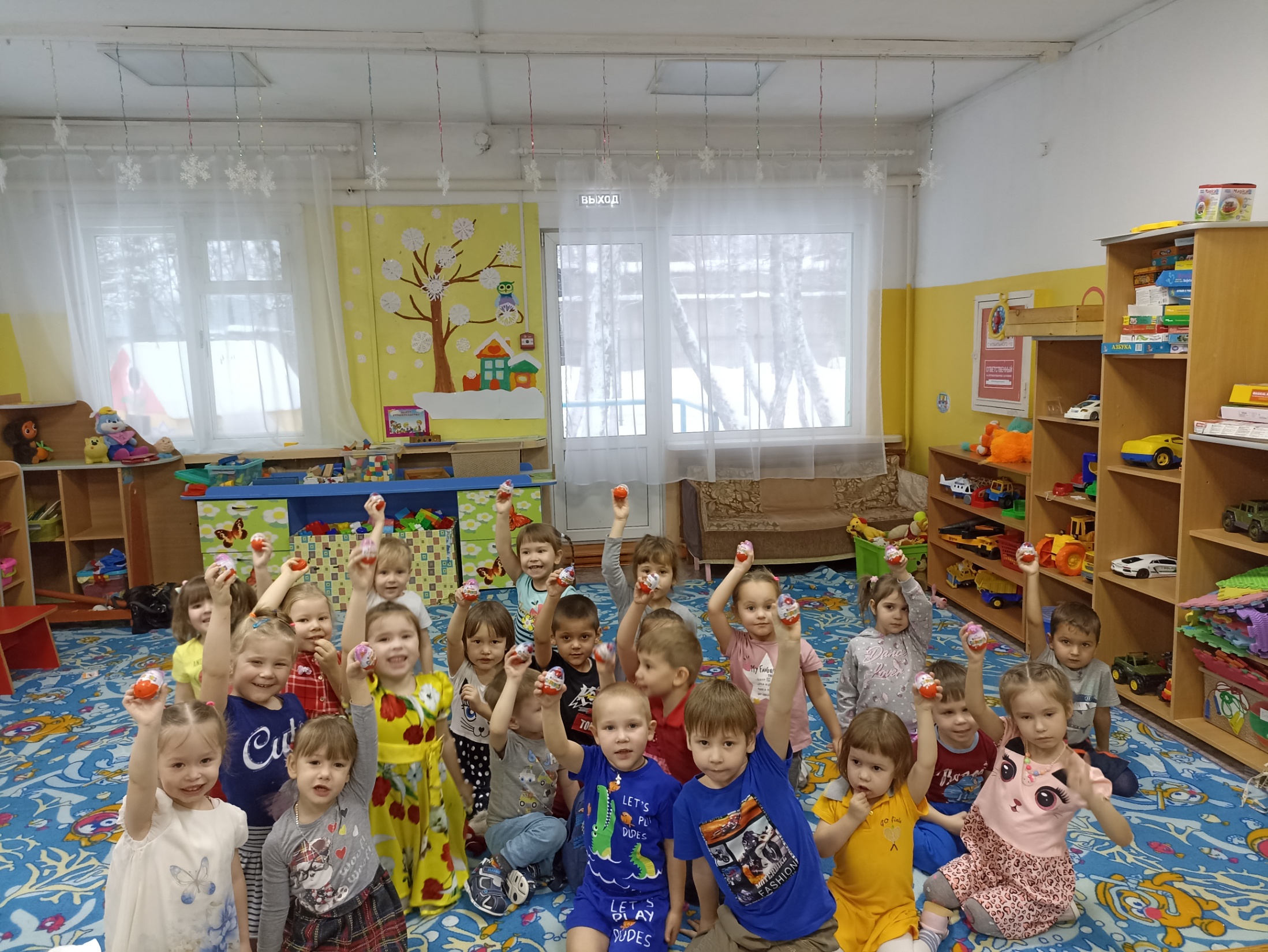 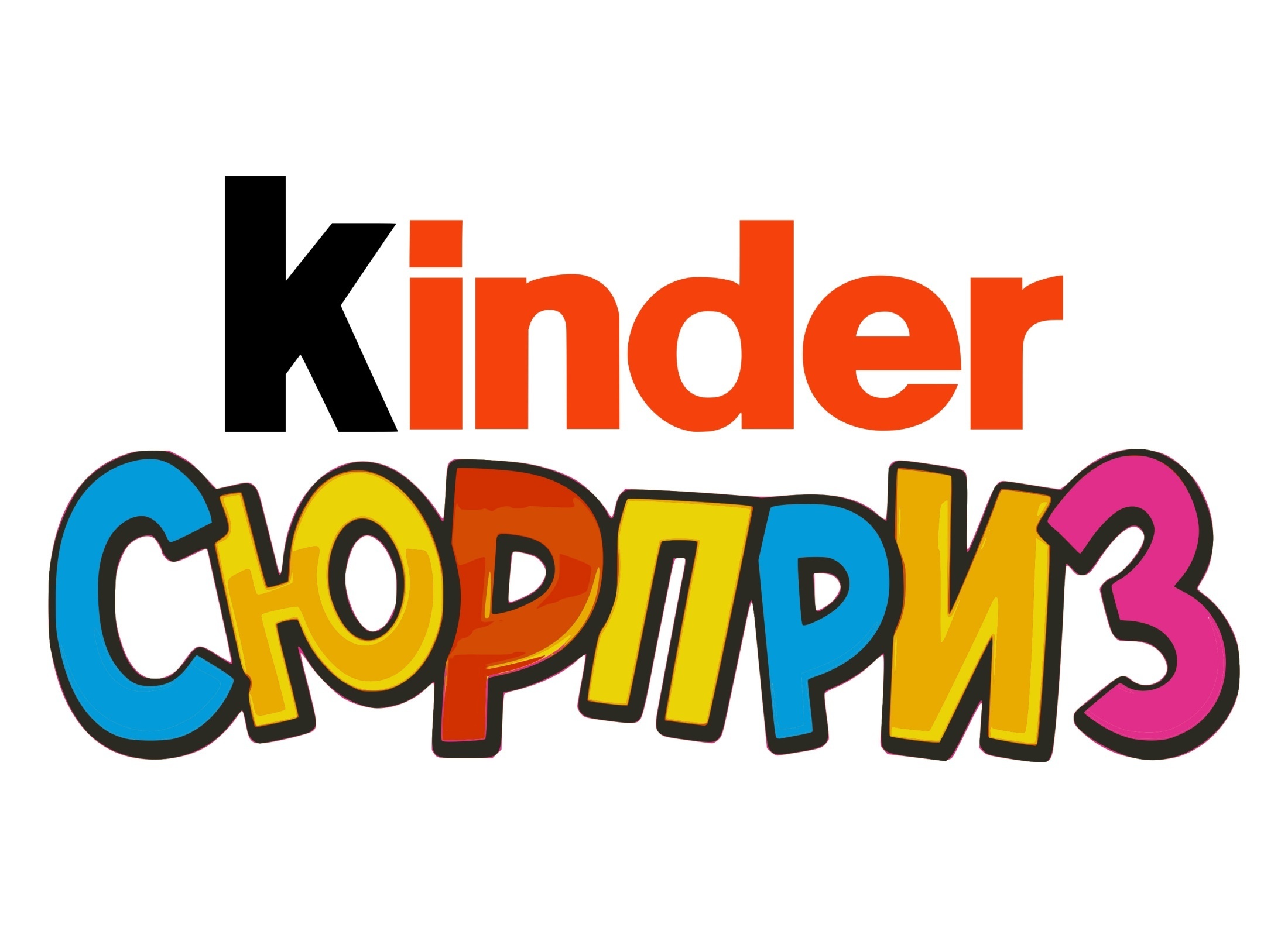